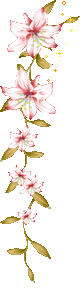 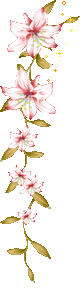 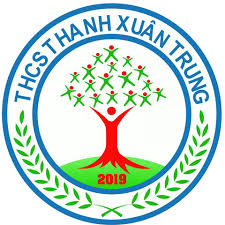 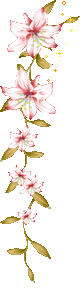 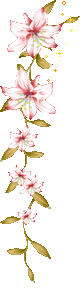 WELCOME TO OUR CLASS
Teacher: Le Minh Nguyet
LEARN, LEARN MORE, LEARN FOREVER
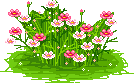 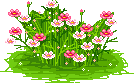 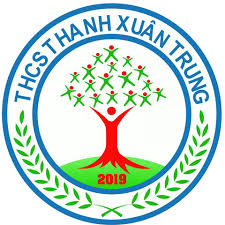 PRACTICE TEST 2
PART 2. VOCABULARY & GRAMMAR
IP. Complete the funny story with the Past Simple of the verbs in brackets.
It (31. be)	          Sunday, the day of the big game. The players (32. arrive)_________  early. They (33. be) 		excited. Everyone (34. want) 		 to play. 
	There (35. be)  	 lots of people in the stadium. They (36. wave)_ _____ and (37. cheer) 	  when the players (38. walk) 		 on to the ground.
	The referee (39. call) 		 the captains to the middle. The referee (40. ask) 	   . "Where is the ball?" Nobody (41. answer) 	. 
	All the players (42. look) 		 at the ground. There (43. be)      	    no ball. The referee (44. cancel) 		 the game.
was
were
arrived
wanted
were
waved
cheered
walked
called
asked
answered.
looked
canceled
was
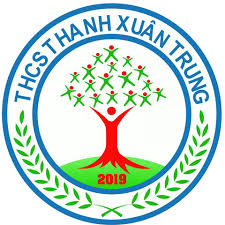 PRACTICE TEST 2
1. I watched football matches on TV last night.
1. I watched football matches on TV last night.
Động từ có quy tắc
2. I wrote a letter to my friend two days ago.
2. I wrote a letter to my friend two days ago.
Động từ bất quy tắc
Ved
V
(Ved1)
+ O
Did
+  S  +
S +
V  +  O?
didn’t
Vp
was
Was
+ O
+ O?
not
+   S
S   +
were
Were
3. Mr Tuan was the best student in our class When he was young.
3. Mr Tuan was the best student in our class When he was young.
4. The children were in the living room yesterday evening.
4. The children were in the living room yesterday evening.
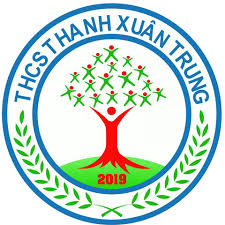 PRACTICE TEST 2
PART 2. VOCABULARY & GRAMMAR
I. Choose the correct answer A, B, C, or D for each of the gaps to complete the following text. 
	Fiona Campbell was the first woman to walk around the world. She (45. start)		 her journey in the UK in 1983 and then in 1985 she (46. walk) 			 across the USA. In 1988 she (47. go) 		 from Sydney to Perth in only 95 days. On April 2nd 1991, Fiona (48. leave) 		 Cape Town in South Africa. She (49. arrive) 		      in Morocco 29 months later - a journey of 10,000 miles. Then she (50. walk) 		 across Europe and (51. finish) 	     her journey in October 1994. She (52. travel) 	           19,586 miles and  (53. raise) 	                £120,000 for charity. Fiona also (54. write) 		 a book about her journey called The Whole Story
started
walked
went
left
arrived
walked
finished
traveled
wrote
raised
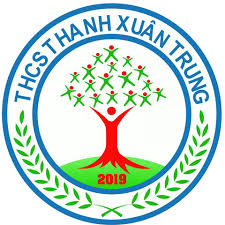 PRACTICE TEST 2
PART 3. READING
I. Read the passage, then decide whether the sentences are True or False.
I have three good friends: Ba, Lan and Hoa. They like sports. Ba likes soccer and tennis; Lan likes badminton; and Hoa likes aerobics. They all like watching soccer on television. Ba often plays soccer in the afternoon with his classmates at the weekend. Lan plays badminton twice a week; and Hoa does aerobics on Thursday and Sunday. Lan and Hoa play sports at the sports club.

1. Ba, Lan and Hoa like the same sports.		
2. Ba plays soccer every day. 		
3. Lan plays badminton three times a week. 		
4. Hoa does aerobics twice a week. 		
5. Lan and Hoa play sports at home.
F
F
F
T
F
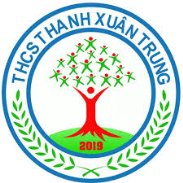 "Water polo is a new sport at our school, but we have a good team now. We practise after school on Thursday at the Northside Pool and we're doing well in the National Schools Competition. 
There are seven players in a water polo team. The game is a bit like football because each team tries to score a goal with a ball. But in water polo you don't use your feet - you catch and throw the ball with one hand. And you never stop swimming. A game lasts 32 minutes, and in that time you swim up and down a 30-metre pool lots of times. If you aren't fit, water polo isn't the sport for you! 
	For me, it's great, because I love being in the water and I can swim fast. I also enjoy being part of a team. We have some excellent players and we're all good friends. So it's fun, and it's also a fantastic way to get fit."
6.	People play water polo 		. 
A. in a stadium 		B. in a swimming pool 	C. at the beach 
7.	His team plays 	.
A. well 			B. badly 		C. in a new competition 
8.	Water polo players 		.
A. often play football 	B. bounce the ball 	C. doesn't kick the ball 
9.	In a water polo game, players 		.
A. can't use their hands 	B. sometimes swim 30 metres 	C. swim all the time 
10.	Leo 	.
A. isn't very fit 	B. can swim quickly 	C. likes playing individually
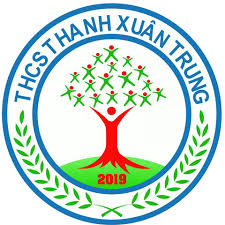 III. Read the story and decide if the sentences are true (T) or false (F).
On Saturday, Patricia was in the park when she saw a boy on a mountain bike. He was on the hill when suddenly he fell off his bike. Patricia ran over to help. "Where's my helmet?" he shouted. It was under a park bench so Patricia went to get it. Just then another boy ran past, took the boy's mountain bike and rode away. "Stop!" Patricia shouted. She ran after the other boy and stopped him. He got off the bike and ran away. Patricia took the bike back to the boy, "Thank you, Patricia," he said. "How do you know my name?" Patricia asked. "I live next to you," he said. "My name's Tom". On Sunday Tom left some flowers on her doorstep to say "thank you". 
11. Patricia was in the street when she saw a boy on a mountain bike. 
12. The boy fell off his bike.	
Another boy rode away with his helmet. 
14. Patricia stopped the other boy and took the bike back. 	
15.  Tom gave Patricia a CD to say "thank you".
F
T
F
T
F
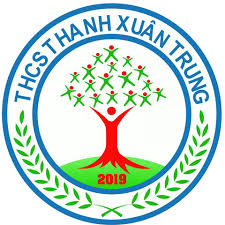 IV. Read the passage, and then answer the questions.
Nam has some plans for this Sunday. First, in the morning he is going to the sports club to play table tennis with Lan and Ba. Next, in the afternoon he is going to buy some books at the bookstore and after that he's going to go swimming with Thanh and Tan. Finally, he is going to the movie theater with his parents and his sister in the evening.
16. What is Nam going to do on Sunday morning?
He is going to the sports club to play table tennis with Lan and Ba.
17. What is he going to do in the afternoon?
He is going to buy some books at the bookstore.
18. Is he going to play soccer on Sunday afternoon?
No, he isn’t.
19. Where is he going in the evening?
He is going to the movie theater with his parents and his sister in the evening
20. Who is he going to the movie theater with?
He is going to the movie theater with his parents and his sister .
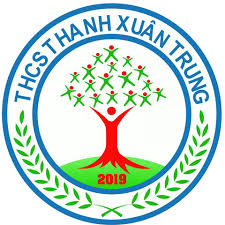 V. Read the passage and answer the questions
Sun, Sea, and Sport
	Australians love sport. They play it, they talk about it and they watch it on TV. Australian weather is perfect for sport, and there are thousands of great beaches, so swimming is very popular. The population of Australia is only about 20 million, but many of the best sportsmen and sportswomen in the world come from Australia.
 	Young people in Australia are very active. More than 60% of children go to sports clubs. They also do activities with friends such as skateboarding, cycling, and rollerblading. 
	The most popular sports for boys are football, swimming, Australian Rules football, tennis, cricket, basketball, rugby, martial arts, athletics, and hockey.
   The most popular sports for girls are netball, swimming, tennis, basketball, gymnastics, football, athletics, martial arts, hockey, and horse riding.
21. What do Australians think of sport?
 They love sport.
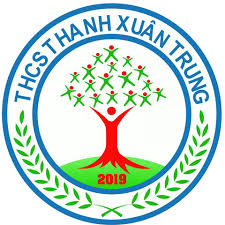 V. Read the passage and answer the questions
Sun, Sea, and Sport
	Australians love sport. They play it, they talk about it and they watch it on TV. Australian weather is perfect for sport, and there are thousands of great beaches, so swimming is very popular. The population of Australia is only about 20 million, but many of the best sportsmen and sportswomen in the world come from Australia.
        Young people in Australia are very active. More than 60% of children go to sports clubs. They also do activities with friends such as skateboarding, cycling, and rollerblading. 
      The most popular sports for boys are football, swimming, Australian Rules football, tennis, cricket, basketball, rugby, martial arts, athletics, and hockey.
   The most popular sports for girls are netball, swimming, tennis, basketball, gymnastics, football, athletics, martial arts, hockey, and horse riding.
22. Why is swimming popular?
 Because the weather is perfect for sport, and there are thousand of great beaches
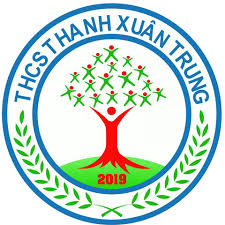 V. Read the passage and answer the questions
Sun, Sea, and Sport
	Australians love sport. They play it, they talk about it and they watch it on TV. Australian weather is perfect for sport, and there are thousands of great beaches, so swimming is very popular. The population of Australia is only about 20 million, but many of the best sportsmen and sportswomen in the world come from Australia.
        Young people in Australia are very active. More than 60% of children go to sports clubs. They also do activities with friends such as skateboarding, cycling, and rollerblading. 
      The most popular sports for boys are football, swimming, Australian Rules football, tennis, cricket, basketball, rugby, martial arts, athletics, and hockey.
   The most popular sports for girls are netball, swimming, tennis, basketball, gymnastics, football, athletics, martial arts, hockey, and horse riding.
23. Which three sports are only popular with boys?
 Australian rules football, rugby and cricket
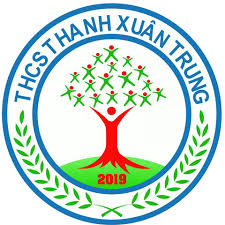 V. Read the passage and answer the questions
Sun, Sea, and Sport
	Australians love sport. They play it, they talk about it and they watch it on TV. Australian weather is perfect for sport, and there are thousands of great beaches, so swimming is very popular. The population of Australia is only about 20 million, but many of the best sportsmen and sportswomen in the world come from Australia.
        Young people in Australia are very active. More than 60% of children go to sports clubs. They also do activities with friends such as skateboarding, cycling, and rollerblading. 
      The most popular sports for boys are football, swimming, Australian Rules football, tennis, cricket, basketball, rugby, martial arts, athletics, and hockey.
   The most popular sports for girls are netball, swimming, tennis, basketball, gymnastics, football, athletics, martial arts, hockey, and horse riding.
24. Which three sports are only popular with girls?
 netball, gymnastics and horse ridding
PRACTICE TEST 2
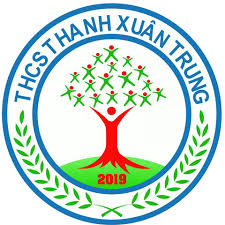 PART 4. WRITING
I. Make sentences using the words and phrases given.
which/ you/ do/ sports/ at/do/ school?
 
do/ when/ do/ you/ sport? 

favourite/ are/ your/ who/ sports stars? 

do/ you/ go/ how often/ running? 

5.	team/ sports/ play/ you/ do?
Which sports do you do at school?
When do you do sport?
Who are your favorite stars?
How often do you go running?
Do you play team sports?
PRACTICE TEST 2
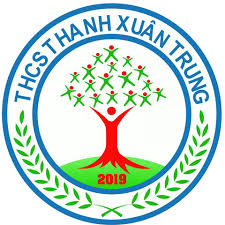 PART 4. WRITING
I. Make sentences using the words and phrases given.
what/ TV/ you/ do/ on/ sports/ watch? 

football/ is/ what/ favourite/ your/ team?
 
swimming/ you/ do/ go/ how often? 	

you / practice / table tennis / How often / do / playing?

10. 	the match / win / your team / Did / last Sunday?
What sports do you watch on TV?
What is your favorite football team?
How often do you go swimming?
How often do you practice playing table tennis?
Did your team win the match last Sunday?
PRACTICE TEST 2
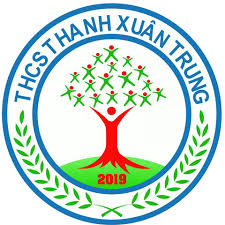 PART 4. WRITING
I. Make sentences using the words and phrases given.
arrive / the stadium / at / What time / you / did?

play / games / your family / Does / sometimes / together?

you / play / Did / were / when you / marbles / usually / small?

a/ the/ sometimes/ students/ picnic/ have. 

15. usually/ his/ swimming/ with/ friends/ he/ goes
What time did you arrive at the stadium?
Does your family sometimes play games together?
Did you play marbles when you were small?
The students sometimes have a picnic.
He usually goes swimming with his friends.
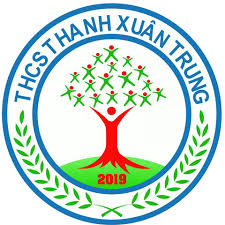 PRACTICE TEST 2
II. Make questions for the underlined part in each sentence.
16.The Olympics Games are held once every four years. 
	
17.The children are playing tug of war. 	

18.The first Olympic Games took place in Greece in 776 BC. 
	
19.Pelé began his career at the age of 15.	

20.I really like swimming because it helps me keep fit.
Chỉ mức độ thường xuyên
are The Olympics Games hold?
How often
Chỉ sự việc
are the children doing?
What
did
Chỉ thời gian và địa điểm
When and where
did the first Olympic Games take place?
did
Chỉ thời gian
did Pelé begin his career?
When
do
Chỉ nguyên nhân
Why
do you really like swimming?
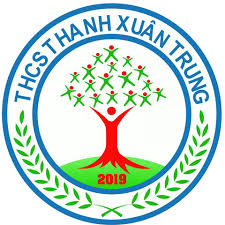 PRACTICE TEST 2
II. Finish each sentence so that it means the same as the sentence before it.
S + V(s,es) + O + Adv.
21.My brother plays football very well.
am
(a/an)
 My brother is
a good footballer
+ Adj
+ N(s)
S +
is   +
22.Mai likes playing badminton most.
are
Mai’s favorite sport.
 Badminton is ________________________.
23.Sports and games are very important in children's lives.
 Sports and games play_________________________
an important role in children's lives.
24.Children take part in many after-school activities when school finishes.
 Children do  _______________________________
many after-school activities when school finishes.
25.Lan is very good at basketball. 
 Lan can  _________________________________ ?
play basketball very well.
PRACTICE TEST 2
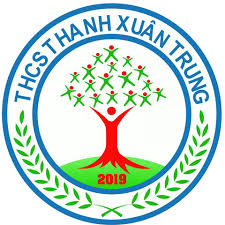 II. Finish each sentence so that it means the same as the sentence before it.
26. It is not necessary for you to finish all your work today.
 You don’t have
to finish all your work today.
How much are Ns?
27, How much are these rackets?
How much do  Ns cost?
These rackets cost?
 How much do ____________________.
How much is      N ?
What’s the matter with your car?
 What _________________________
How much does N cost?
is wrong with your car?
29, My mother can cook very well
 My mother is_______________________________
is a good cook.
30. We should get up early everyday.
 We had _________________________________ .
better get up early everyday
PRACTICE TEST 2
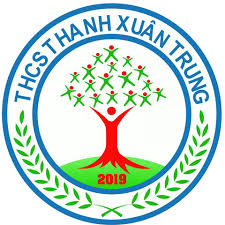 Should = had better: được dùng để khuyên ai đó nên hoặc không nên làm gì
should
S +
+ V
+ O
not
had better
You should do your homework before going to school.
You should do your homework before going to school.
You had better do your homework before going to school.
You had better do your homework before going to school.
You should not do your homework before going to school.
You had better not do your homework before going to school.
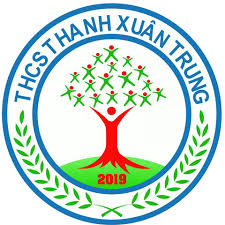 PRACTICE TEST 2
PART A. LISTENING
I. Listen to some dialogues between a caller on the phone and a secretary. As you listen, write the telephone numbers and names in the spaces below.
.
4. A: Good morning. Is that ___________ ?
    B: Yes, Can I help you?
    A: I’d like to speak to ________, please. 
5. A: I’m sorry to disturb you, but is that ______________ ?
   B: Who do you want to speak to?
   A: ____________, please.
1. A: Is that _____________ ?
    B: Yes, Can I help you?
    A: I’d like to speak to __________, please. 
2. A: Hi. Is that _________?
    B: Yes, Who do you want to speak to?
    A: ____________, please. 
3. A: Hello. Is that ________ ?
    B: Yes, Who do you wish to speak to?
    A: ____________, please.
4013745
5066423
Miss Jones
Mr. Egge
2016453
5094287
Helen Parker
7849253
Jane Casting
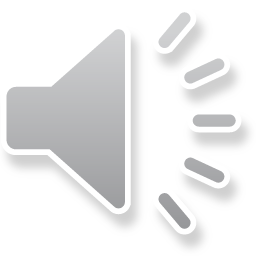 Dr. Robinson